VY_I/2_INOVACE_69_Elektronická komunikace
Elektronická komunikace
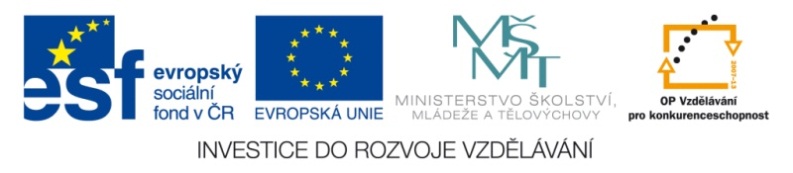 Miroslav Kaňok
Obsah
Způsoby elektronické komunikace
E-mail
Chat, VoIP
Úkoly
E - mail
Elektronická pošta – odesílání zpráv
Možnost zřídit jednoduše, rychle a zdarma (např. Seznam.cz, Centrum.cz …)
E-mailová adresa
jan.vanek@seznam.cz
Název schránky – bez háčků, čárek. Musí být jedinečný.
@ - zavináč odděluje e-mailovou schránku od názvu serveru.
Název serveru na kterém je zřízena schránka.
CHAT, VoIP
CHAT - textová komunikace prostřednictvím
Webového prohlížeče (rychlá komunikace)
Instant messaging (ke komunikaci je potřebný speciální program – např. ICQ …)
VoIP - IP telefonie, internetové telefonování (přenos mluveného slova)
Dnes asi nejpoužívanější program Skype – přenos hlasu, obrazu, souborů …
Úkoly
Jaký nemůže být e-mail? 
Co nepatří do elektronické komunikace?
CHAT –  E-MAIL – SKYPE – DOPIS – FACEBOOK - ICQ
Vysvětli rozdíl mezi textovou a audiovizuální komunikací.
   Pokus se říci výhody a nevýhody elektronické    komunikace.